Grain and forage yield of “Kernza” managed as a dual-purpose crop
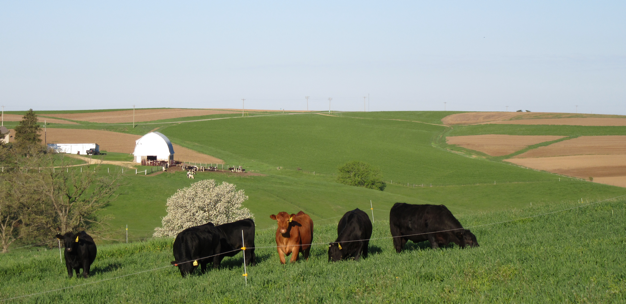 Jeremie Favre1, Nicole Tautges2 and Valentin Picasso1

1 University of Wisconsin-Madison, Agronomy Dept.
2 University of Minnesota, Agronomy and Plant Genetics Dept.
“Kernza dual-use = double the fun”
Why dual-purpose?
Additional source of income from forage
Reduce the decline in grain yield after year 1?
Maximizing the use of the crop
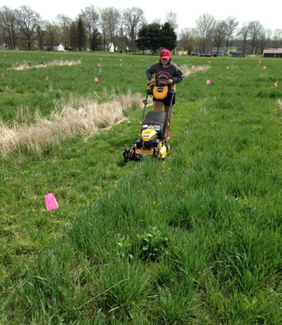 Preliminary data shows that grain yield is not affected by a spring or a fall forage harvest.
Experiment locations
Agricultural research stations in
	a) Morris, MN (4 acres)
	b) Lancaster, WI (10 acres)
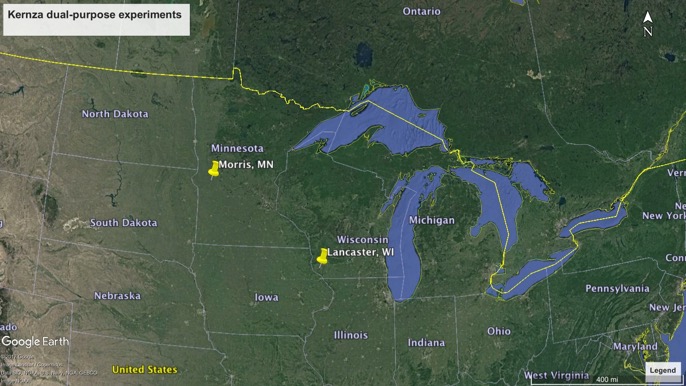 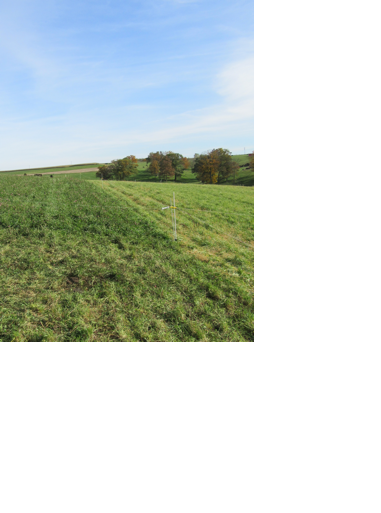 Management
Grain harvest from every plot

Vegetation (2 treatments):
	a) Kernza monoculture
	b) Kernza + legume intercrop
	
Grazing (4 treatments):
	a) Spring grazing
	b) Fall grazing
	c) Spring and fall grazing
	d) No grazing
Grain harvest
Grazing
Planting
Grazing
Sept          Oct           Nov         […]        April           May          June          July           Aug         Sept          Oct
Before stem elongation!
Spring grazing
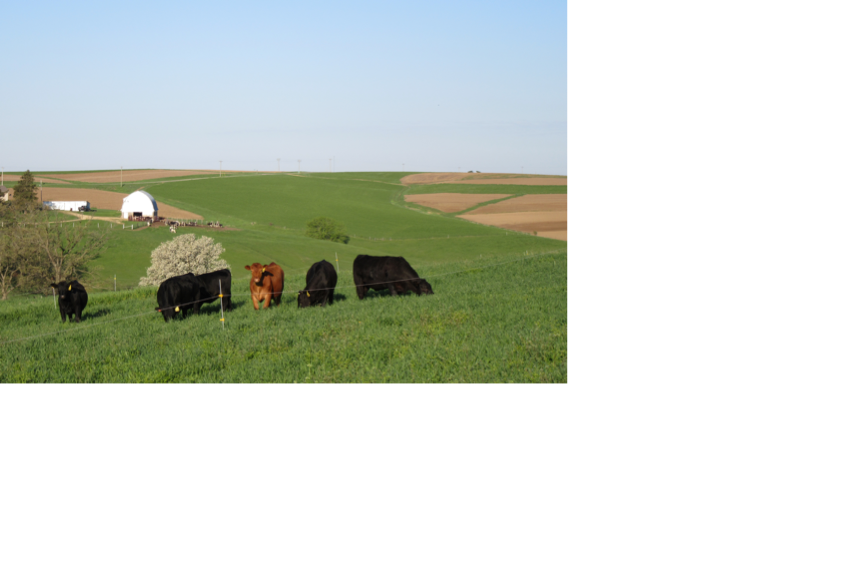 Grazing
Sept          Oct           Nov         […]        April           May          June          July           Aug         Sept          Oct
Grain harvest
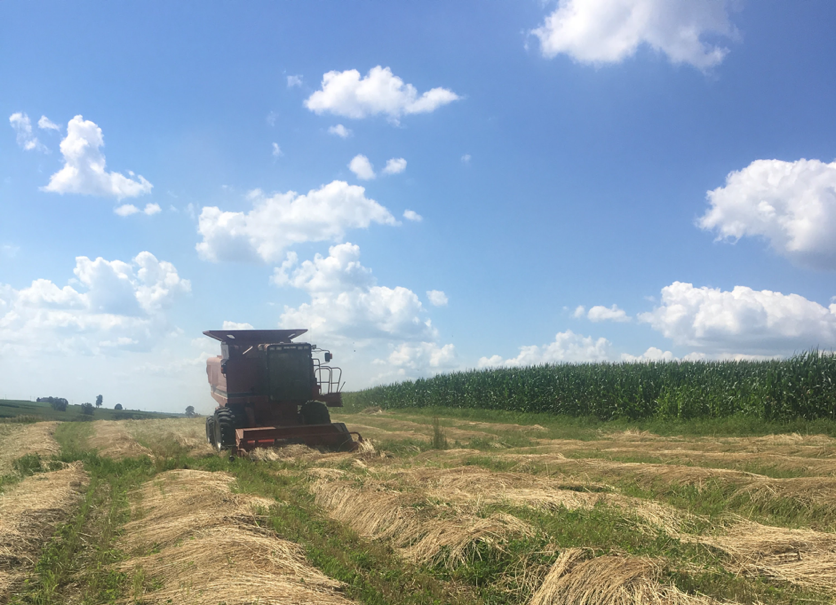 No effect of spring grazing!
Grazing
Sept          Oct           Nov         […]        April           May          June          July           Aug         Sept          Oct
Summer forage
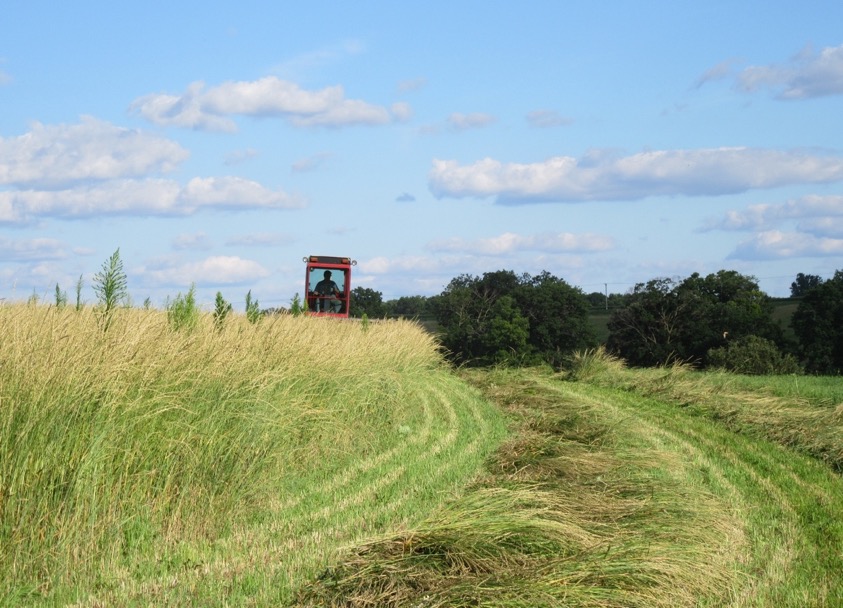 No effect of spring grazing!
Grain harvest
Sept          Oct           Nov         […]        April           May          June          July           Aug         Sept          Oct
Fall grazing
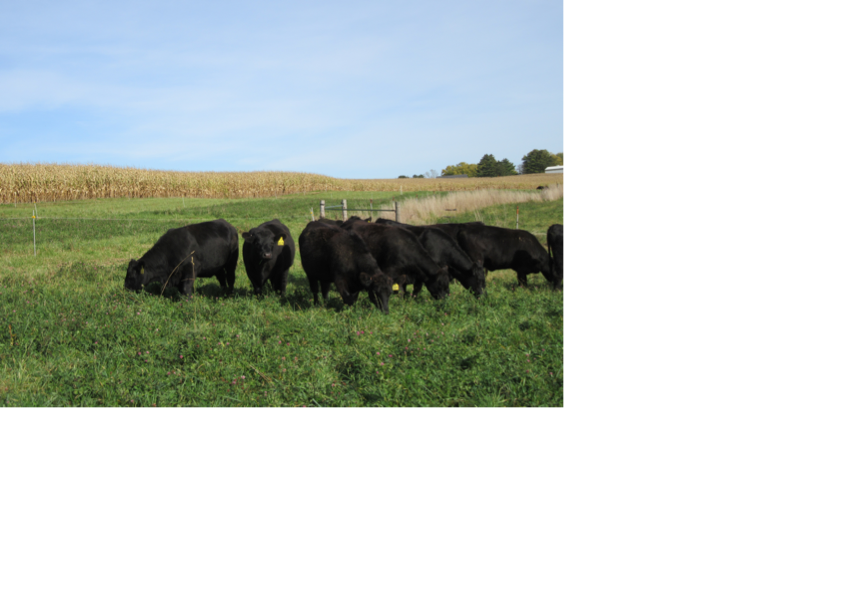 No effect of spring grazing!
Grazing
Sept          Oct           Nov         […]        April           May          June          July           Aug         Sept          Oct
Forage quality
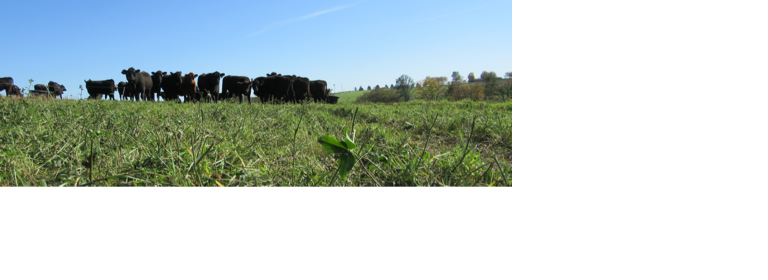 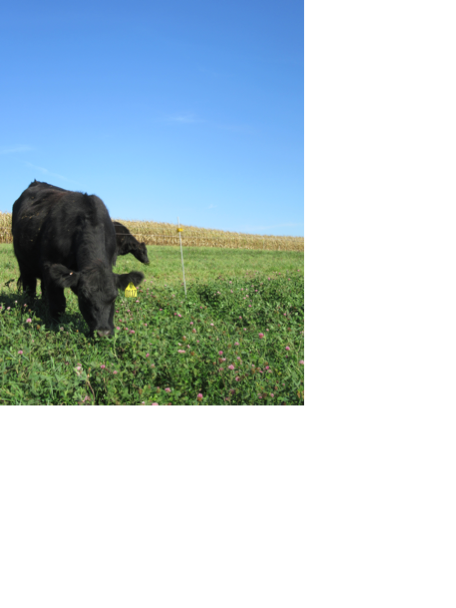 Conclusion
Spring grazing did not reduce grain yield, but increased weed biomass in Morris

Red-clover: trade-offs between grain yield and fall forage

2,000 lbs/ac of forage can be accumulated after grain harvest
[Speaker Notes: Spring grazing did not reduce grain yield, but increased weed biomass in Morris
Fall-planted red-clover reduced grain yield in Lancaster by 17% but tripled the amount of fall forage.
A forage production of 2.000 kg.ha-1 after grain harvest can be achieved in a well fertilized monoculture stand with plenty of rainfall or with a legume intercrop.]